[Título do cartaz] Lorem ipsum dolor sit amet, consectetuer adipiscing elit maecenas porttitor congue massa fusce
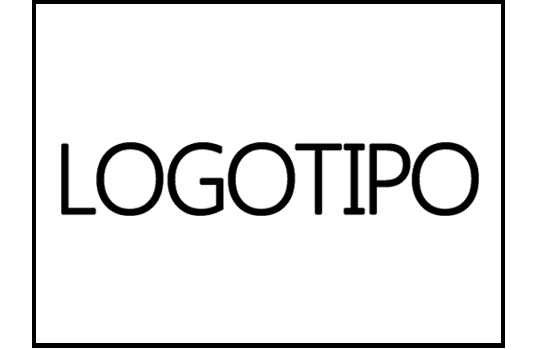 [Substitua os nomes a seguir pelos dos contribuidores reais] Dorena Paschke, PhD; David Alexander, PhD;  Jeff Hay, RN, BSN, MHA e Pilar Pinilla, MD
Resumo
Métodos
Resultados
Adicione o resumo aqui. Para remover os marcadores, basta clicar no botão Marcadores na guia Início.
Liste os métodos e descrições aqui
Método 1
Método 2
Método 3
Segundo plano
Adicione o título, se necessário. Clique no botão N na guia início e adicione a formatação de negrito.
Item de segundo plano
Item de segundo plano
Item de segundo plano
Inclua informações ou métodos adicionais aqui.
Objetivos
Resultados
Conclusões
Liste os objetivos aqui
Objetivo 1
Objetivo 2
Objetivo 3
Resultado 1
Resultado 2
Resultado 3
Conclusão 1
Conclusão 2
Conclusão 3
[Speaker Notes: Para alterar este cartaz, substitua nosso conteúdo de amostra pelo seu próprio conteúdo. Ou, se você preferir começar a partir de uma folha em branco, use o botão Novo Slide na guia Início para inserir uma nova página e digite seu texto e conteúdo nos espaços reservados vazios. Se você precisar de mais espaços reservados para títulos, legendas ou corpo do texto, copie qualquer um dos espaços reservados existentes e arraste o novo até o local.]